Tisková konference k výročí dvou let práce koalice hlavního města Prahy a k vizím do budoucna
17. 3. 2025
Primátor hl. m. Prahy doc. MUDr. Bohuslav Svoboda, CSc.
Člen Rady hl. m. Prahy pro oblast bezpečnosti, energetiky a zahraničních vztahů
17. 3. 2025
Energetika a OZE
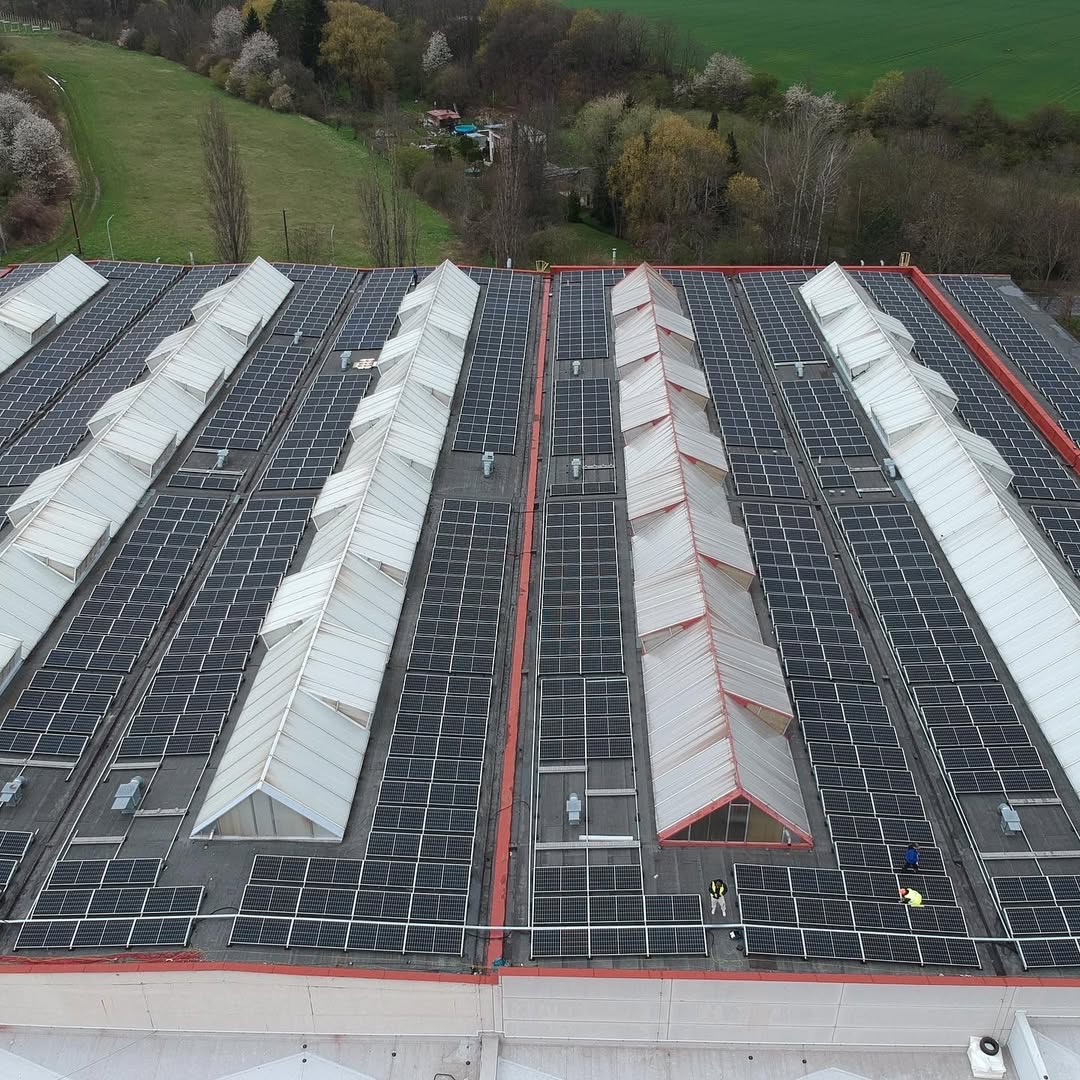 Modernizace veřejných budov – dotace na investice přes 540 mil. Kč, přičemž celkové investice se očekávají více jak 1,7 mld. Kč. V současné době dochází k přípravě samotných realizací, včetně koncepce teplárenství pro hlavní město. 
Snižování spotřeby a zvyšování efektivity ve školách a veřejných objektech
Rozšiřování fotovoltaik – Dokončeno bylo 43 projektů s výkonem přes 1,1 MWp (v řešení je nyní proces sdílení), dalších 1,35 MWp je ve fázi projektové přípravy.
Vodohospodářské projekty – nová kogenerační jednotka na Želivce, výstavba malé vodní elektrárny v Jesenici (0,89 MWp), modernizace čerpací stanice na Rokytce za 300 milionů Kč
Výstaviště a Holešovická tržnice – rekonstrukce Křižíkových pavilonů, zateplení budov, výměna oken a veřejného osvětlení, modernizace elektroinstalace.
Protipovodňová opatření
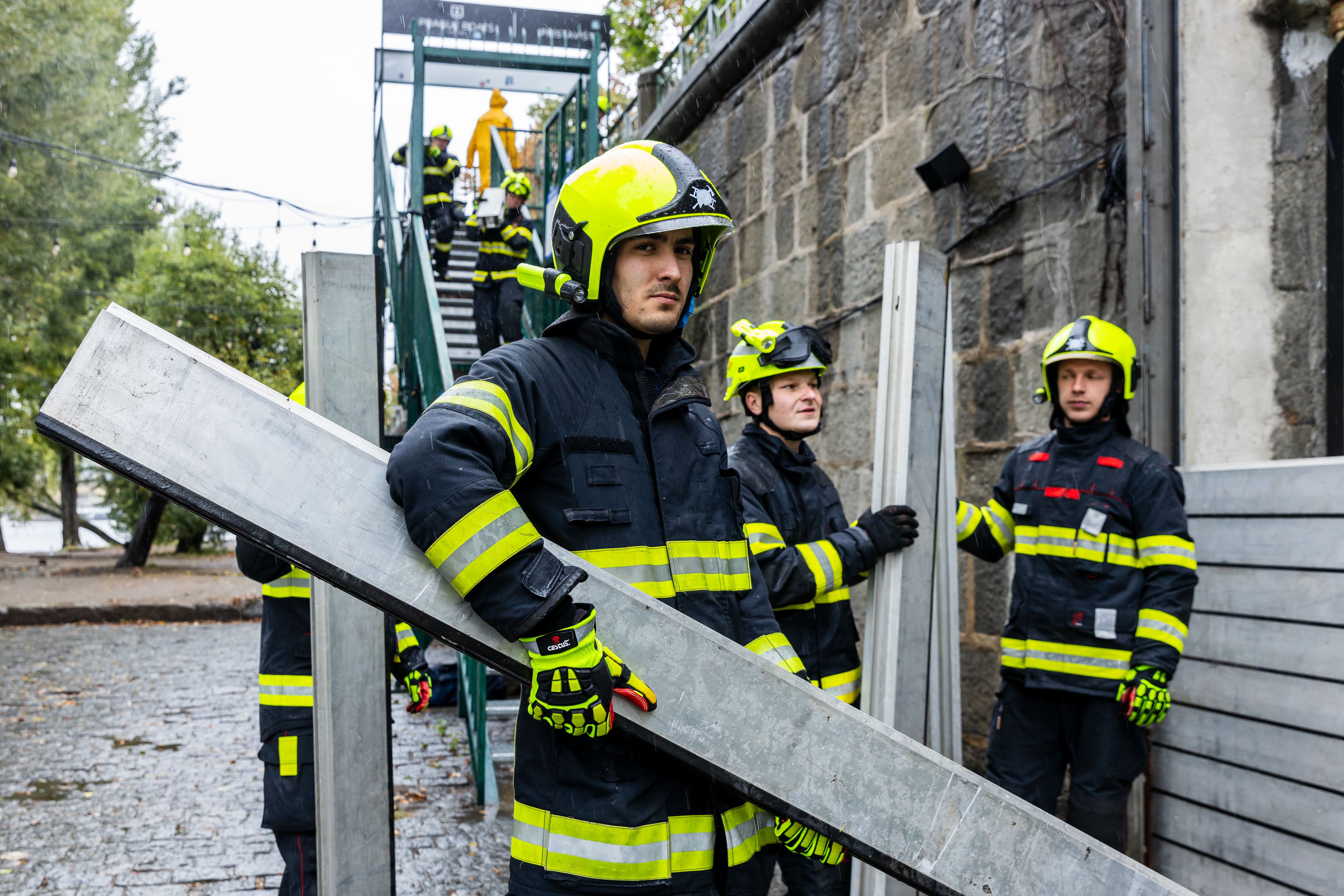 Posílení spolupráce s dobrovolnými hasiči a Vězeňskou službou ČR pro rychlejší reakci
Investice do protipovodňové ochrany – modernizace čerpací stanice Rokytka (300 mil. Kč)
Nové technologie pro včasnou detekci rizik – modernizace vodohospodářských monitorovacích systémů
Humanitární pomoc pro zaplavené obce a zahraniční krizové oblasti
Prevence kriminality a adiktologické služby
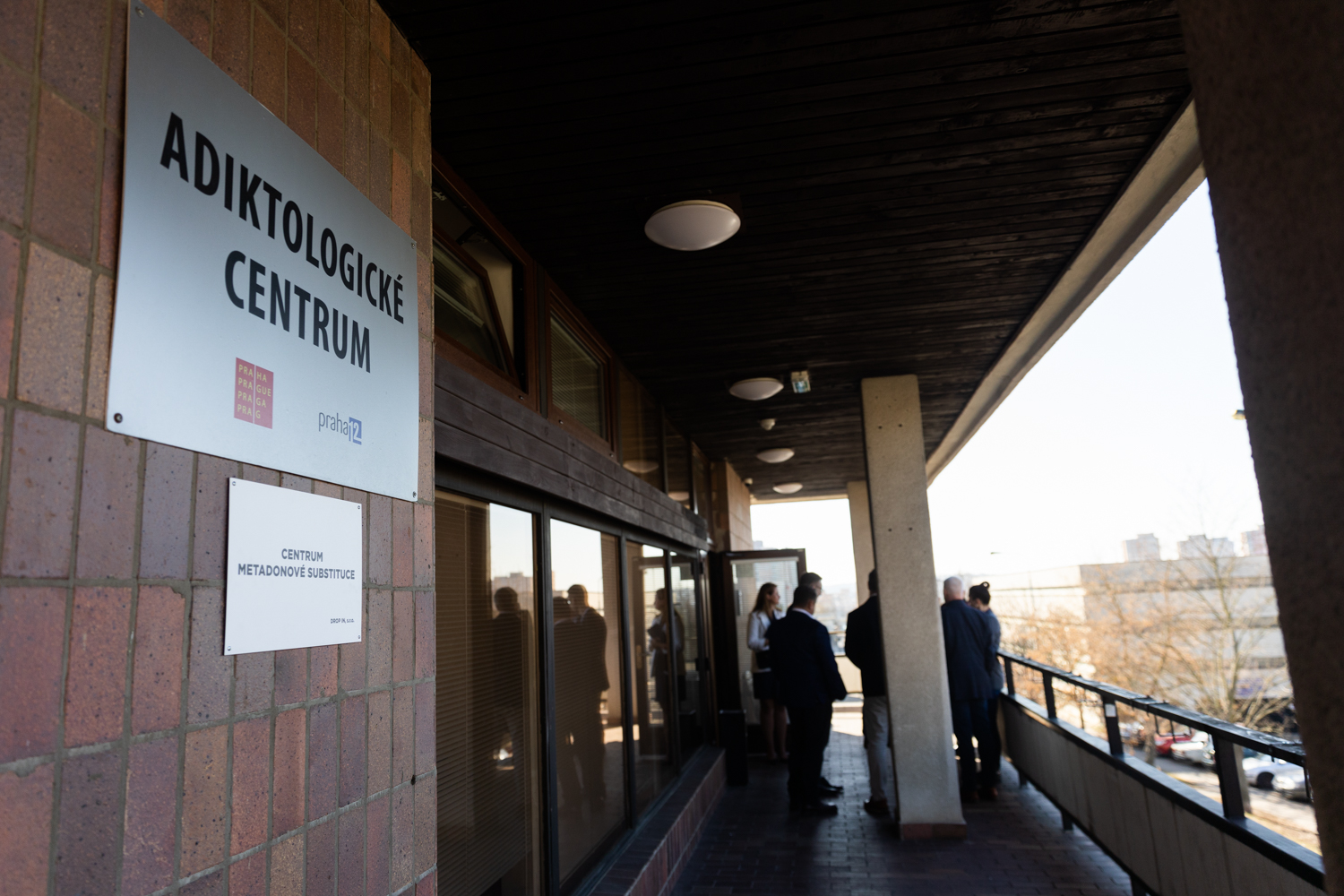 Navýšení podpory prevence kriminality – Praha poskytla 17,3 mil. Kč na vzdělávání, strategické plány a komunitní programy
Nová Koncepce prevence kriminality 2028 – zajišťuje další dotace pro městské části a organizace na preventivní aktivity
Rozšíření adiktologických služeb – v roce 2024 rozděleno 84,6 mil. Kč na síť nízkoprahových center a prevenční programy
Otevření Drop In Centra – Praha poskytla prostory pro nové adiktologické centrum primární prevence
Podpora školské prevence – 21 mil. Kč na prevenci rizikového chování ve školách, včetně wellbeingu pedagogů a prevence sebevražd
Bezpečnost
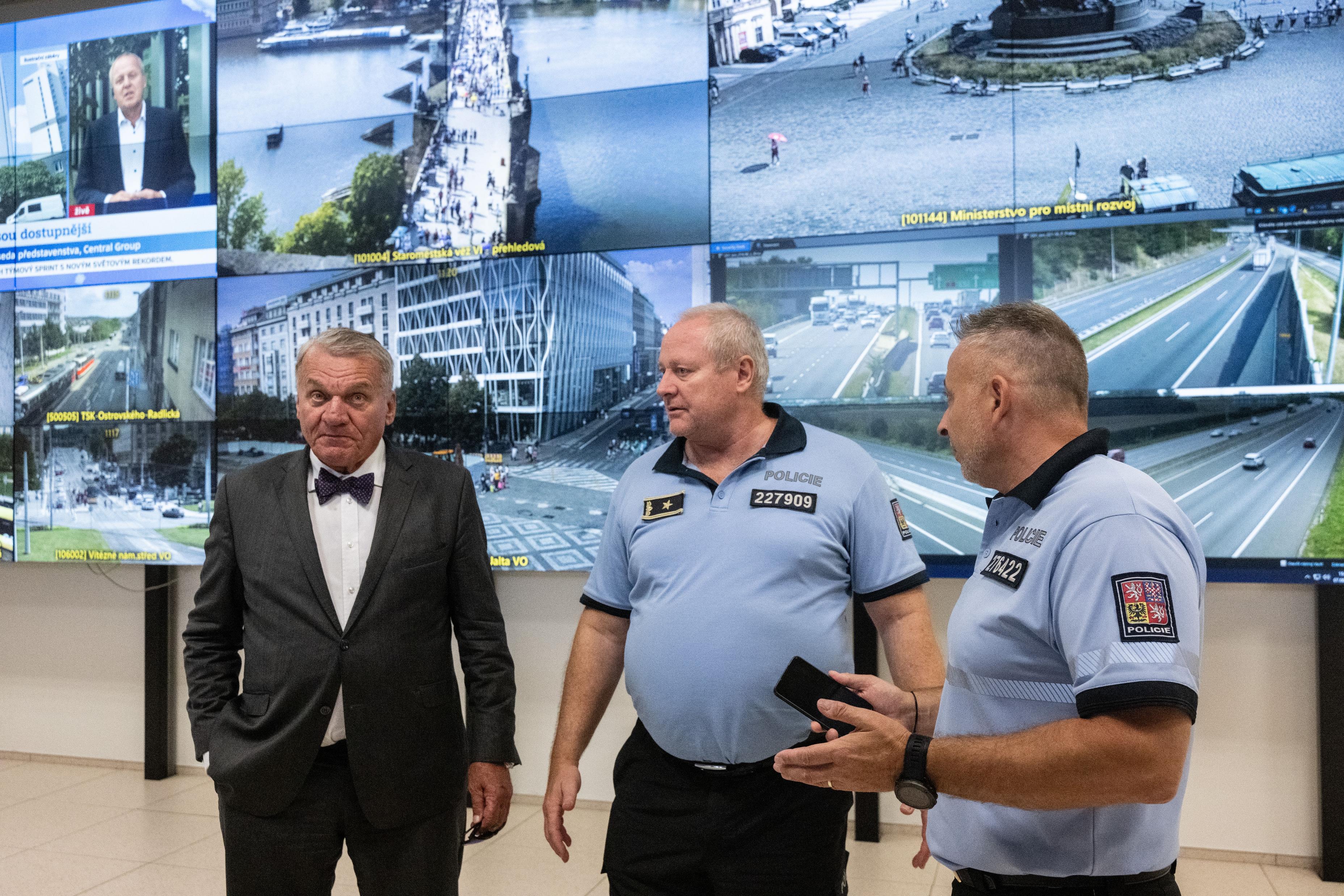 Praha patří mezi nejbezpečnější města v Evropě – posílena preventivní i represivní opatření
Modernizace městské policie – nové služebny v Letňanech, Dolních Měcholupech a na Veronském náměstí
Lepší vybavení strážníků – nové vozy, mobilní kamery a speciální technika pro efektivnější zásahy
Digitální inovace – nový systém lustrace přestupků a pokut zrychlil práci městské policie
Hasičská zbrojnice Nebušice – nové moderní zázemí pro sbor dobrovolných hasičů zvýší bezpečnost v metropoli
Zahraničí
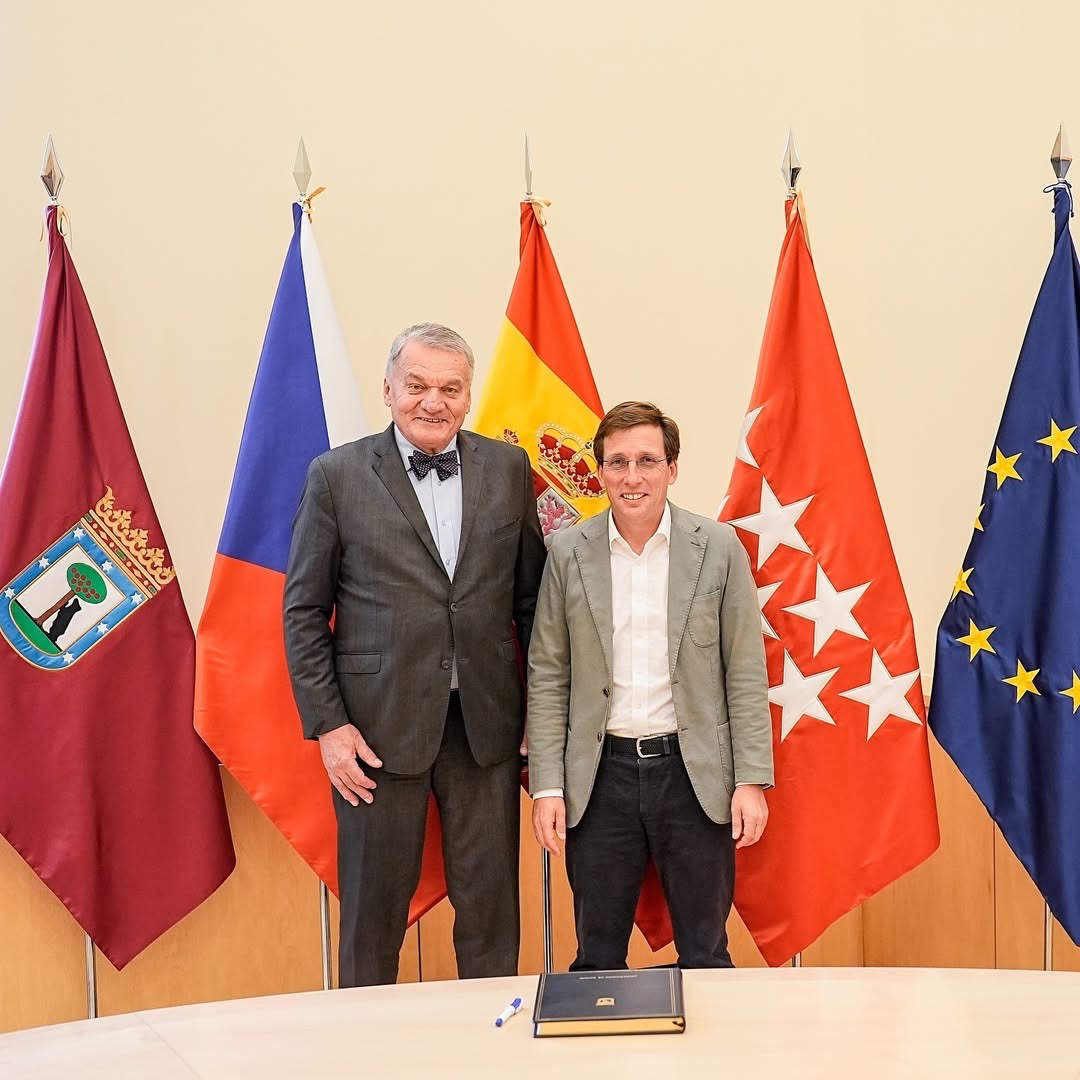 Spolupráce s evropskými metropolemi – jednání s Berlínem, Vídní, Madridem a Barcelonou, sdílení zkušeností s Janovem, Norimberkem a dalšími městy
Podpora Ukrajiny – humanitární pomoc, aktivní role v Paktu svobodných měst
Výročí 20 let v EU – představení klíčových projektů financovaných z Evropských fondů
Jednání s Evropskou komisí – Praha na summitu primátorů řešila právní stát a roli měst v jeho ochraně
Veletrh inovací v Barceloně – Praha se poprvé prezentovala na veletrhu inovací jako centrum technologií a start-upů
1. náměstek primátora hl. m. Prahy MUDr. Zdeněk Hřib
Člen Rady hl. m. Prahy pro oblast dopravy
17. 3. 2025
Co se povedlo:
Stavíme Metro D
Běží soutěž na záměr automatizace linky metra C
Dokončili jsme opravdu Barrandovského mostu o rok dříve 
Pokračujeme v tramvajovém boomu tak, abychom tramvajové trati spojili tramvajovým okruhem
Máme stavební povolení na TT Počernická, Malovanka–Strahov, Olšanská– Habrova, Libuš–Nové Dvory, TT Muzeum
Zahájili jsme revitalizaci a výstavbu TT v horní části Václavského náměstí
Vyhlásili jsme soutěž na nové vlaky ve spolupráci se Středočeským krajem
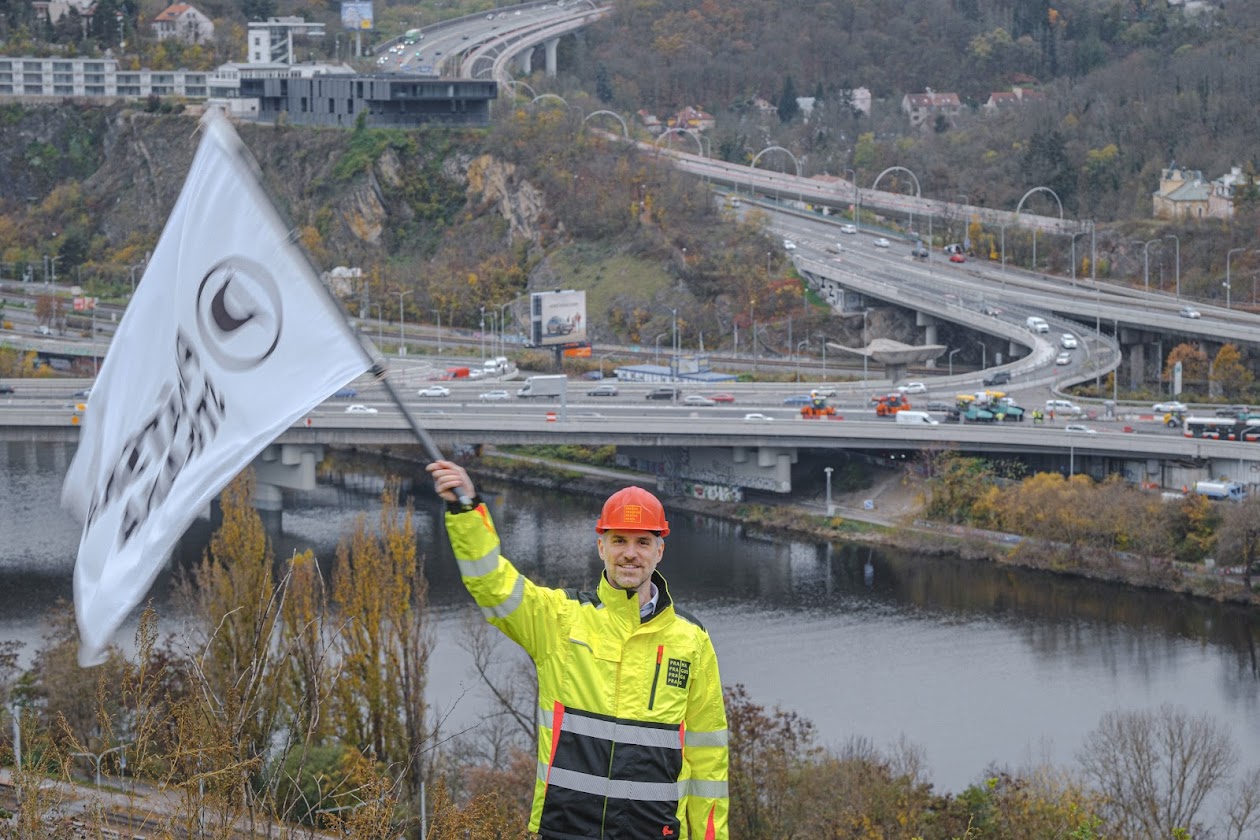 Co se povedlo:
V červnu zahájíme TT Muzeum s dokončením v 03/2027
Zprovoznili jsme nové TT do Slivence, do Libuše, na Dědinu a prodloužení ke stanici metra Pankrác
Stavíme Dvorecký most. Most by se měl otevřít už za rok
Ve výrobě jsou nové tramvaje Škoda ForCity Plus 52T. První kus této tramvaje už brzy dorazí do Prahy na testy
Zprovoznili jsme trolejbusovou trať na letiště a Čakovice/Miškovice
Tento týden otevřeme novou Vozovnu Hloubětín
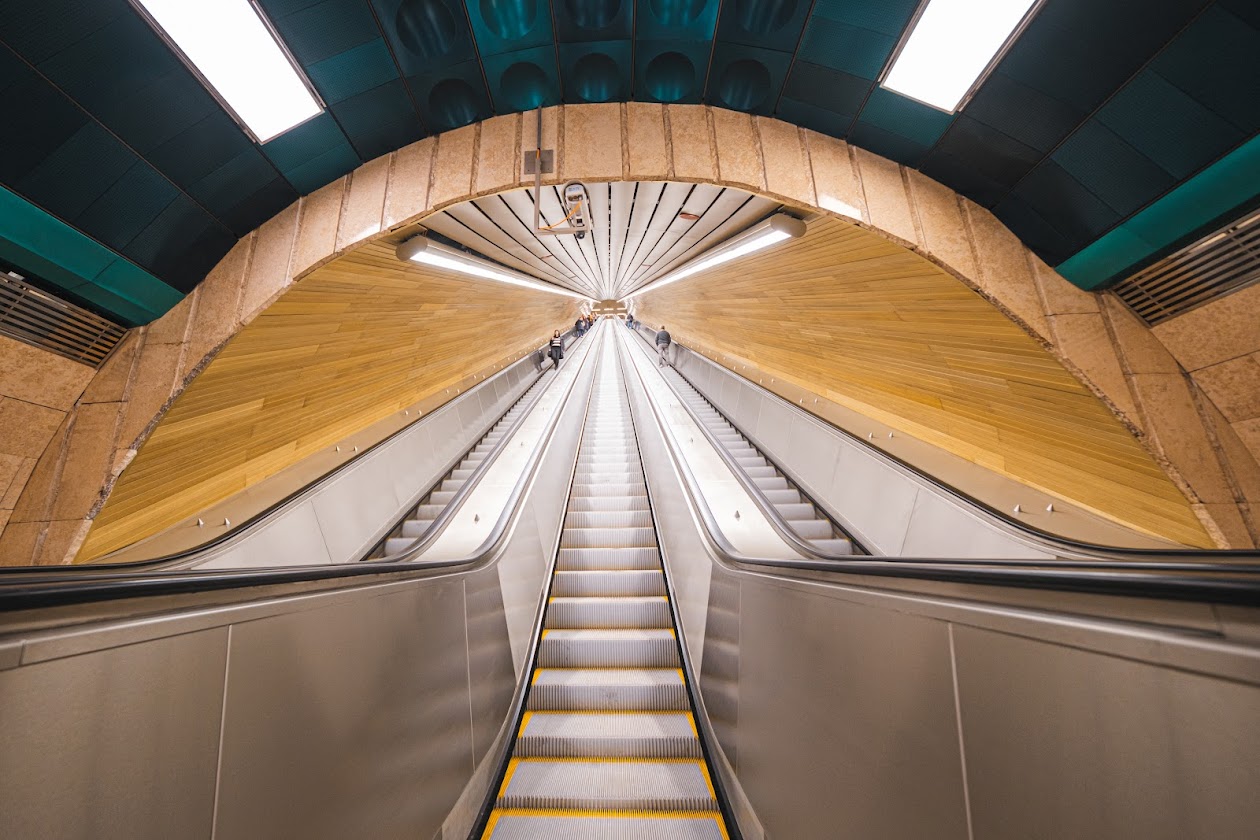 Co nás čeká dál?
Bikesharing – rozlouskneme problém koloběžek v centru města
Zahájíme stavbu P+R na Opatově
Zahájíme stavbu TT Olšanská–Habrova, Počernická, Libuš–Nové Dvory
Zahájíme stavbu Terminálu Smíchov
Rozjedeme naplno obnovu Libeňského mostu
Získáme povolení záměru stavby na Hloubětínský tunel
MÚK Komořany (napojení Komořan na Pražský okruh) – na jaře proběhne soutěž Design and Build, odhad začátku výstavby na jaře 2026
Trolejbusové tratě – proběhne elektrifikace autobusových linek 131, 176 a linku 137 už stavíme

Rozhodneme o reformě parkování?
Zregulujeme zbytný tranzit na Smetanově nábřeží?
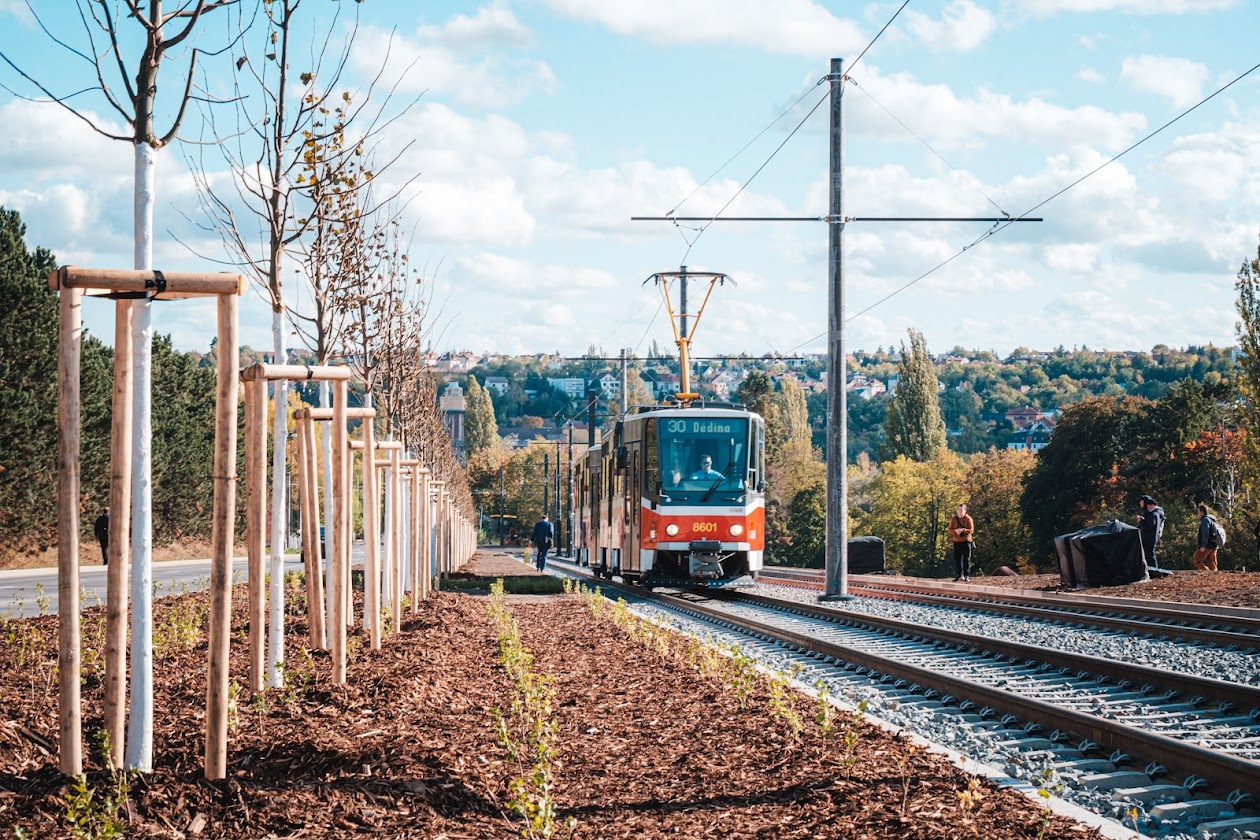 Náměstek primátora hl. m. Prahy doc. Ing. arch. Petr Hlaváček
Člen Rady hl. m. Prahy pro oblast územního a strategického rozvoje
17. 3. 2025
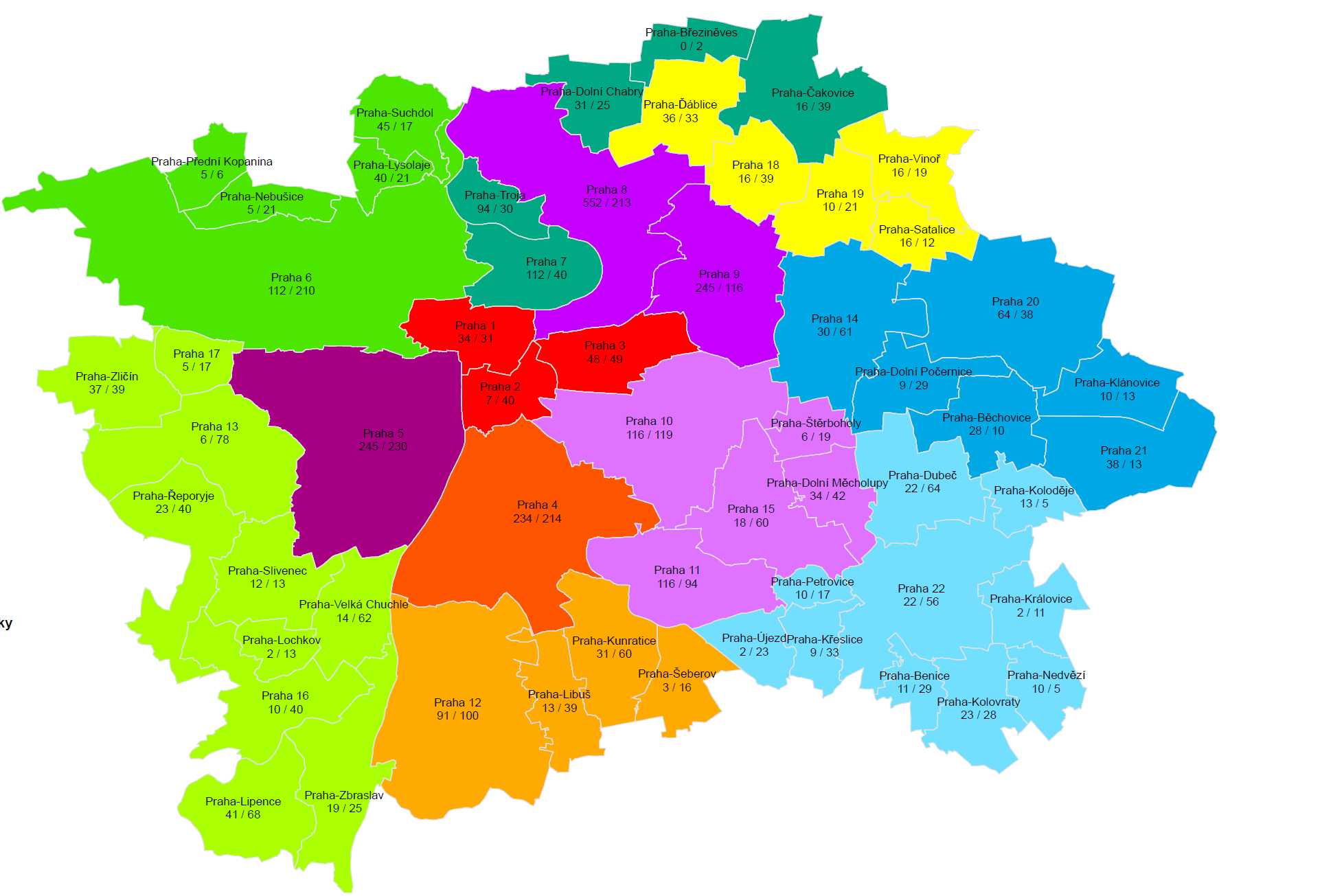 — celkově 62 pracovních jednání (111 h) s MČ 
— 14 zasedání Komise RHMP pro nový územní plán (60 h jednání) 
— a další tisíce hodin práce desítek lidí...
Metropolitní plán
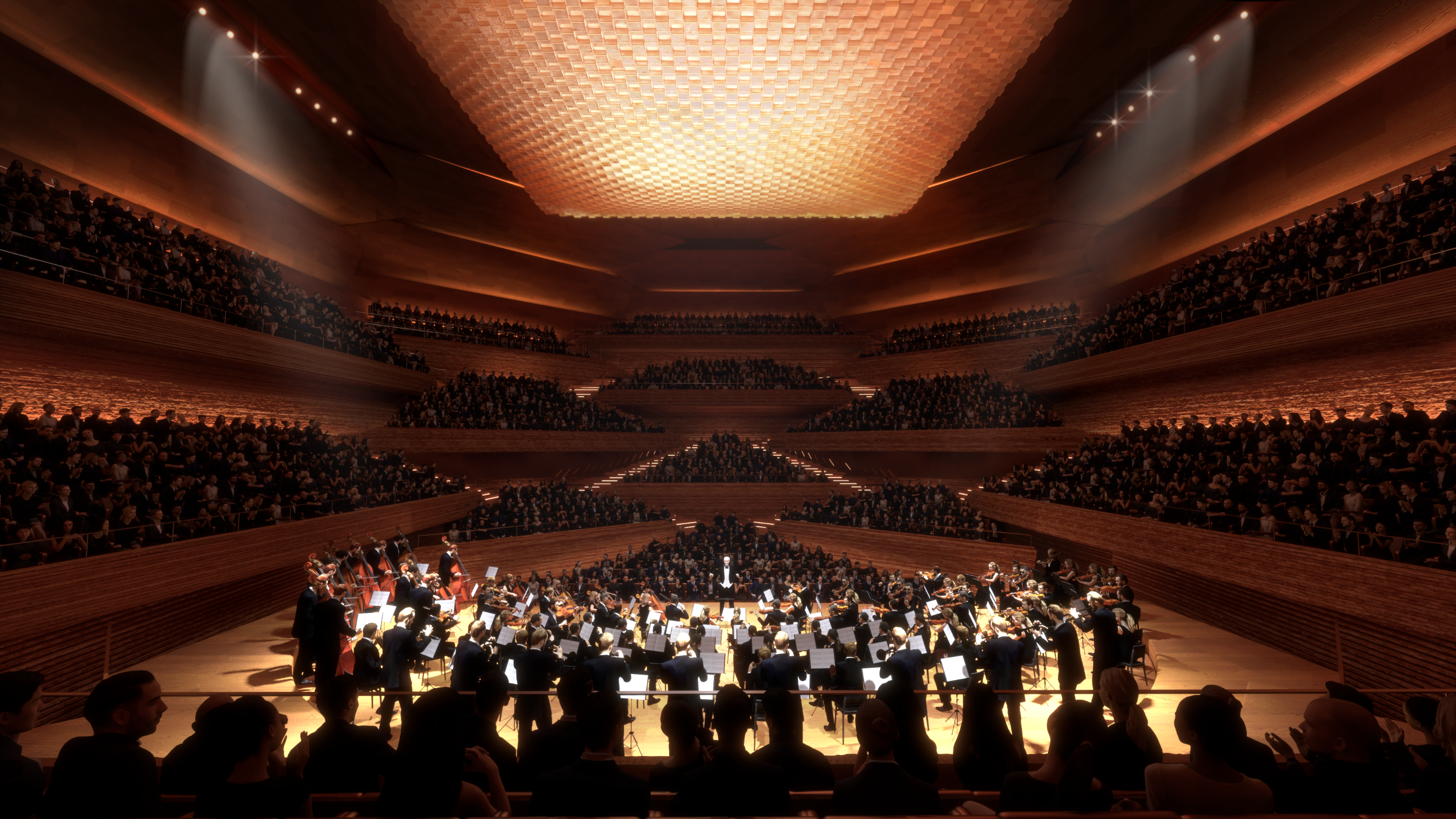 – stabilizace podoby projektu
– založení fondu
Vltavská filharmonie
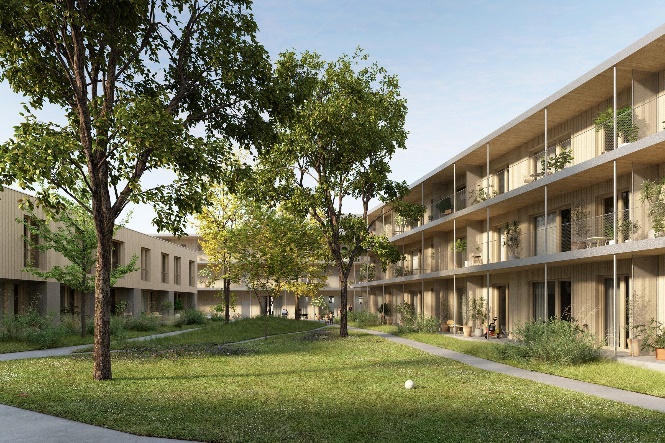 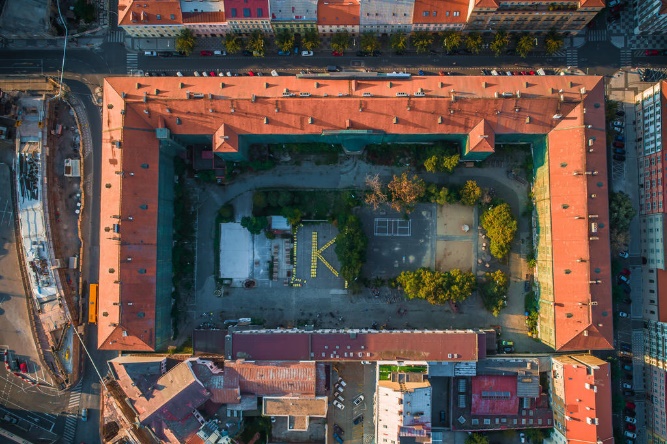 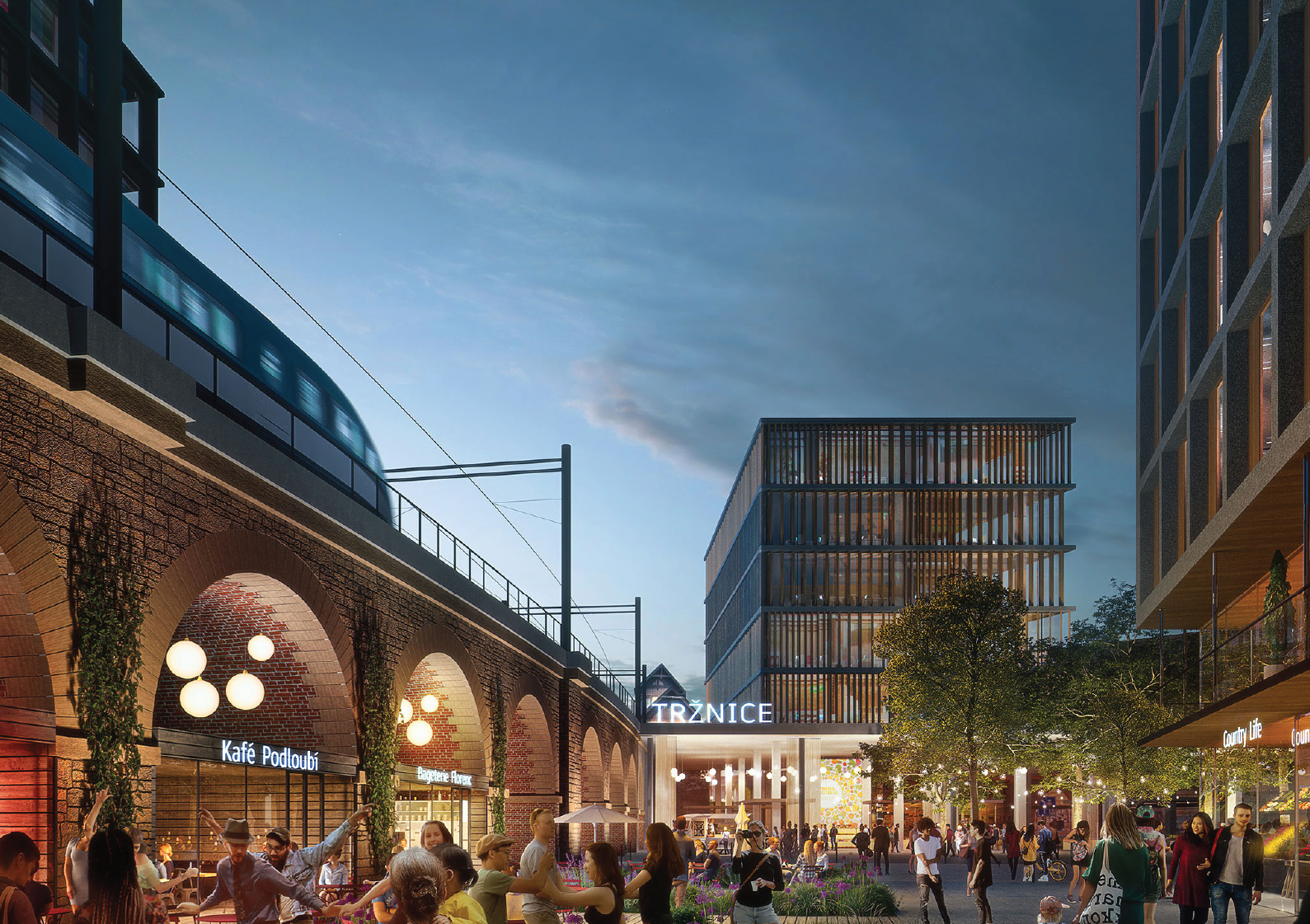 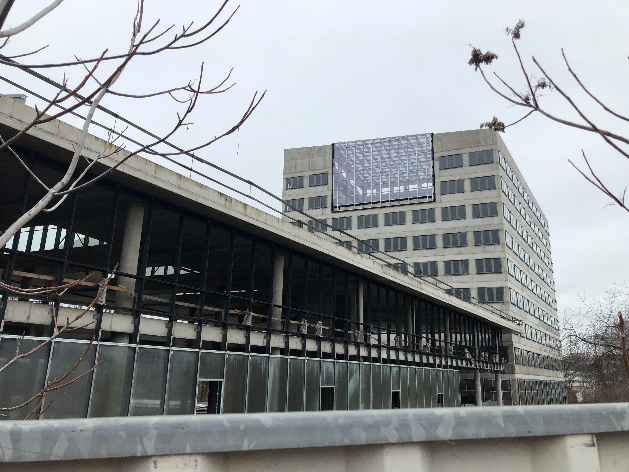 Karlínská kasárna
– změna ÚP
– příprava transformace
– budova ve vlastnictví (s AZ)
Florenc 21
– plánovací smlouvy
– architektonické soutěže
PDS
– změna ÚP na Nových Dvorech a Palmovce
– první povolení na byty 2026
Sídlo EUSPA
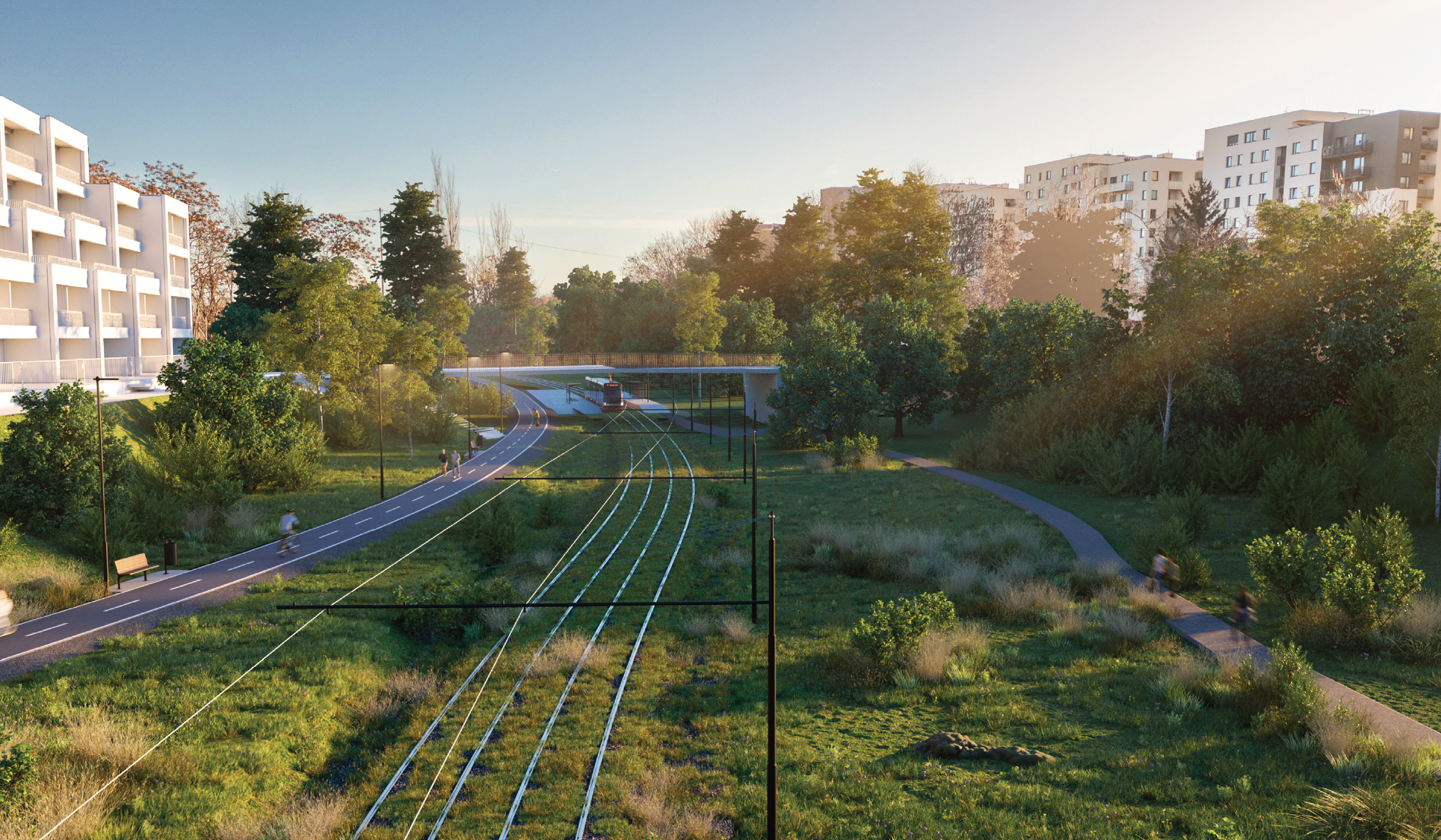 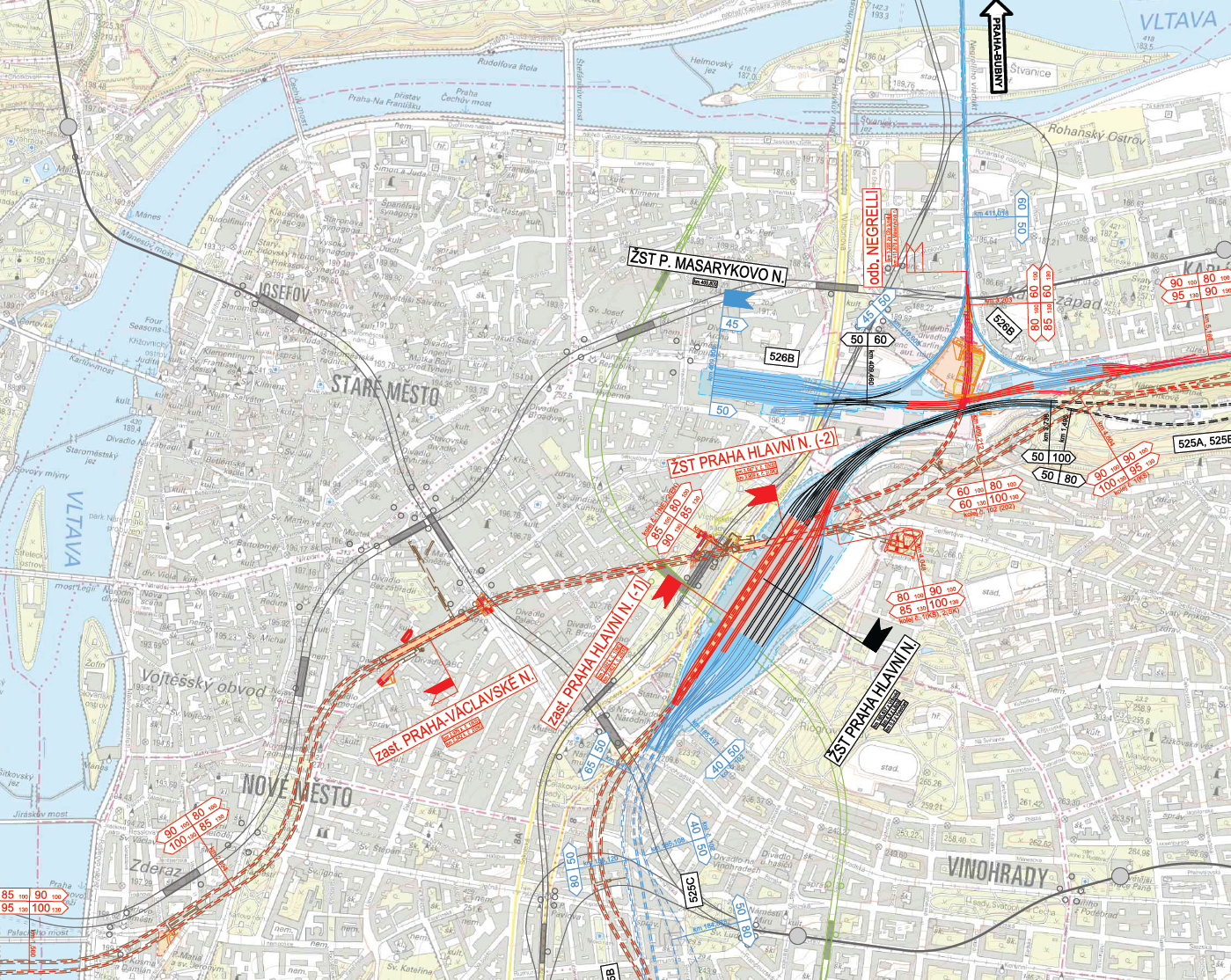 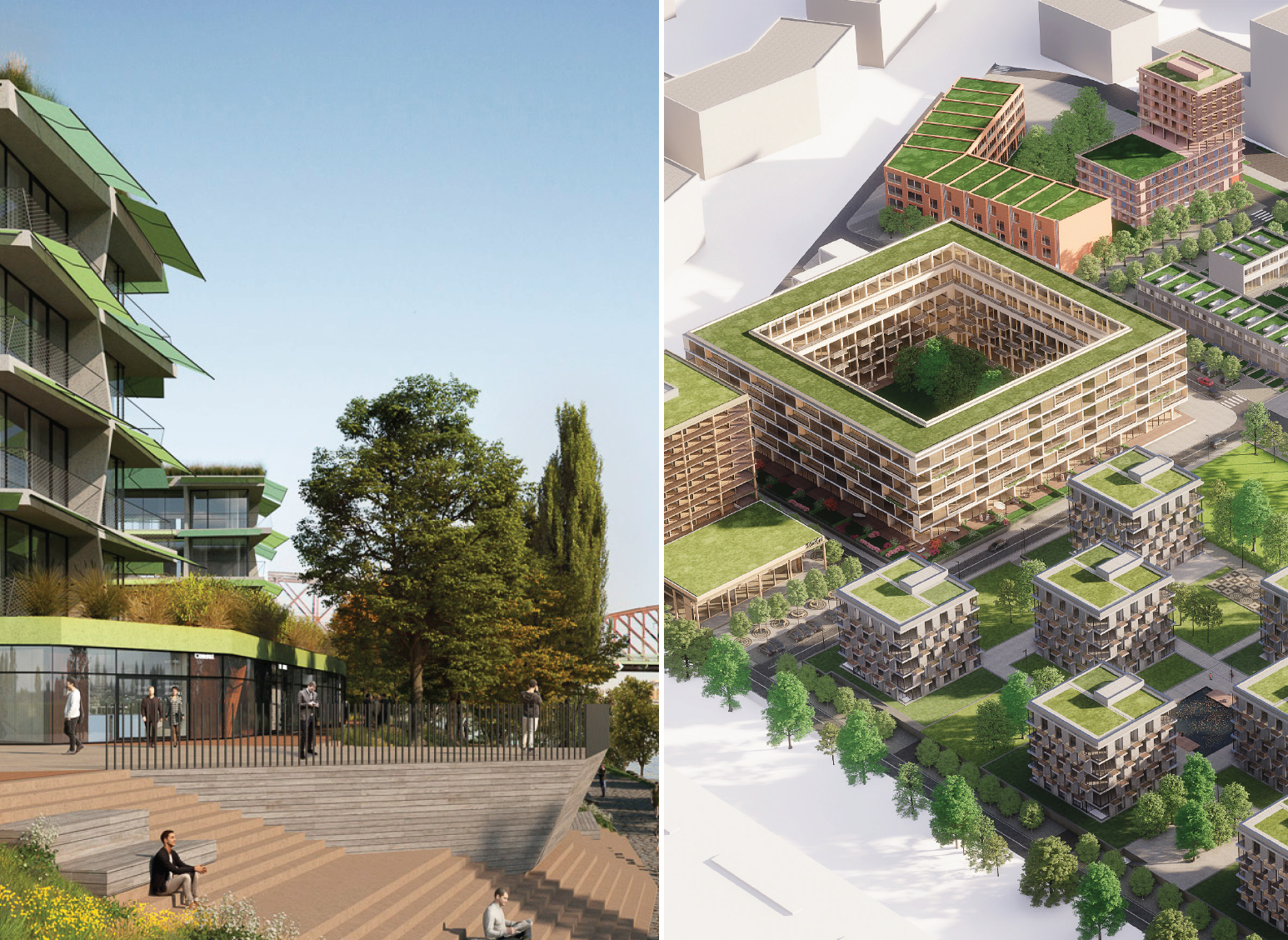 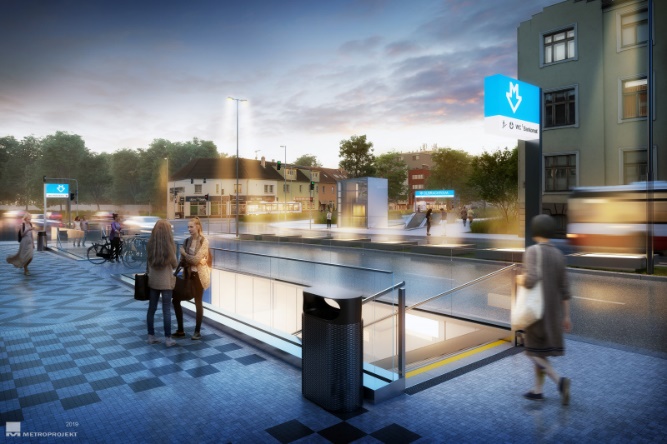 Nákladové nádraží Žižkov
– změna ÚP
– 5 plánovacích smluv
– nákup budovy (s AZ)
Metro S a Hlavní nádraží
– dokončená SP ŽUP
– zahájení práce na Šťastném hlaváku
– výstava v CAMPu
Plánovací smlouvy
– 6 kontribučních smluv
– 8 plánovacích smluv ke schválení do léta
Metro D a metro E
– koordinace projektů na povrchu
– ÚS Depo Písnice
– tržní konzultace na studii tangent (se ZH)
Náměstkyně primátora hl. m. Prahy Ing. Jana Komrsková
Členka Rady hl. m. Prahy pro oblast životního prostředí a klimatického plánu
17. 3. 2025
Úspěchy za dva roky v radě města
Záchranná stanice pro volně žijící živočichy v Jinonicích – v tomto měsíci stěhování, otevře se v dubnu
Revitalizace parku Vítkov – do prázdnin skončí úprava parku za 100 milionů korun
Pokračuje výsadba 1 milionu stromů – ke konci roku 2024 je vysazeno 631 600 stromů
ZOO Praha zahájila výstavbu komplexu Arktida – obrovský zájem o zakázku (více jak 10 nabídek), podařilo se stlačit cenu o 25 %
Nové pilotní projekty svozu odpadu – na okrajích Prahy testujeme svoz kuchyňského biodpadu, na Jižním Městě zkoušíme svoz skla na základě naplněnosti nádob
Úspěchy za dva roky v radě města
Podpora REUSE aktivit – 3 nová REUSE centra zřízená městskými částmi a 9 nových REUSE pointů na sběrných dvorech, REUSE dny
Revitalizace vodních ploch a toků – Dalejský potok, koryto Botiče, Kunratický potok, oprava Prokopského jezírka a další
Pravidelná podpora projektů modrozelené infrastruktury a adaptačních opatření – vyšší desítky podpořených projektů městských částí v hodnotě více jak 40 milionů korun
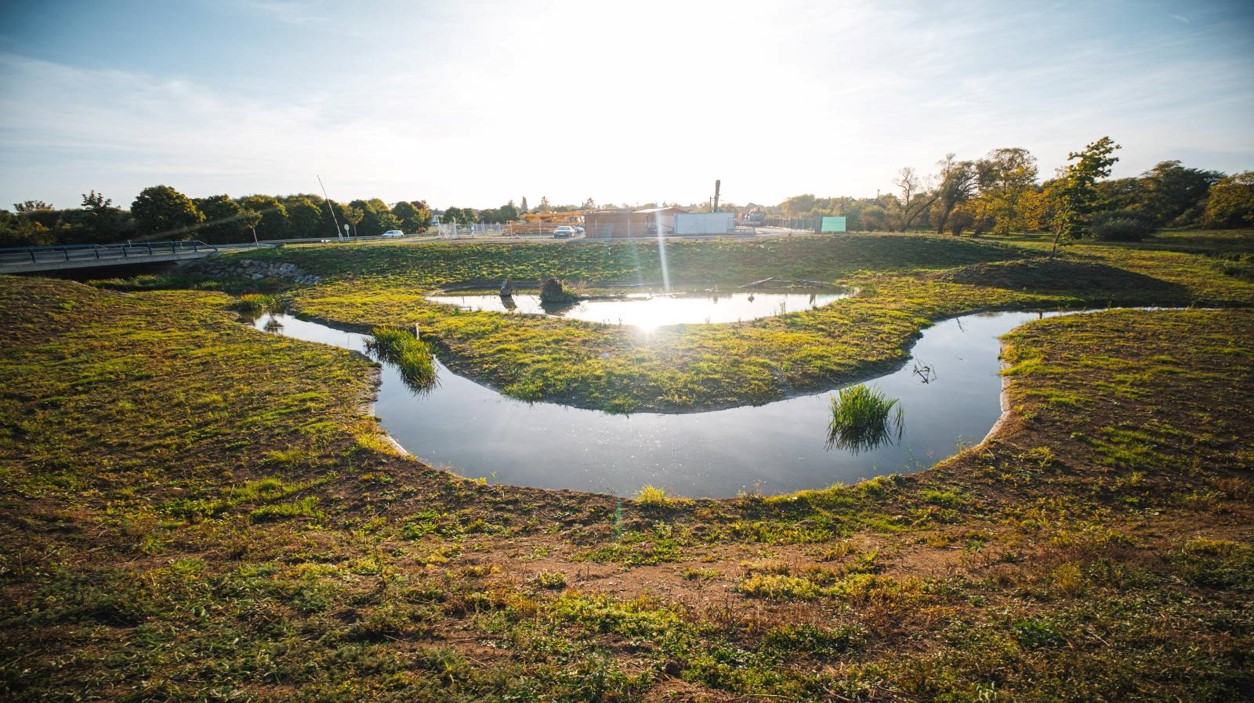 Co nás čeká do konce volebního období
Dokončíme nové zázemí koupaliště Motol – vybíráme zhotovitele, který dokonči novou budovu do poloviny roku 2026
Dosadíme zbývající počet stromy do slíbeného milionu – ve Vinoři, Jinonicích, Běchovicích, Suchdole a Satalicích
Dokončíme rekonstrukci náměstí Jiřího z Poděbrad – bude vysazeno 150 nových stromů, dokončení 2. polovina roku 2026
Přestavba bioplynové stanice v Chrástu – přeměna na provoz, který si poradí také s gastroodpadem za 278 mil.
Dokončení třídící stanice v Chrášťanech – Pražské služby zanedlouho vypíší veřejnou zakázku
Najdeme objekt pro velké celopražské REUSE centrum
Náměstek primátora hl. m. Prahy JUDr. Jiří Pospíšil
Člen Rady hl. m. Prahy pro oblast kultury, cestovního ruchu, památkové péče, výstavnictví a péče o zvířata (animal welfare)
17. 3. 2025
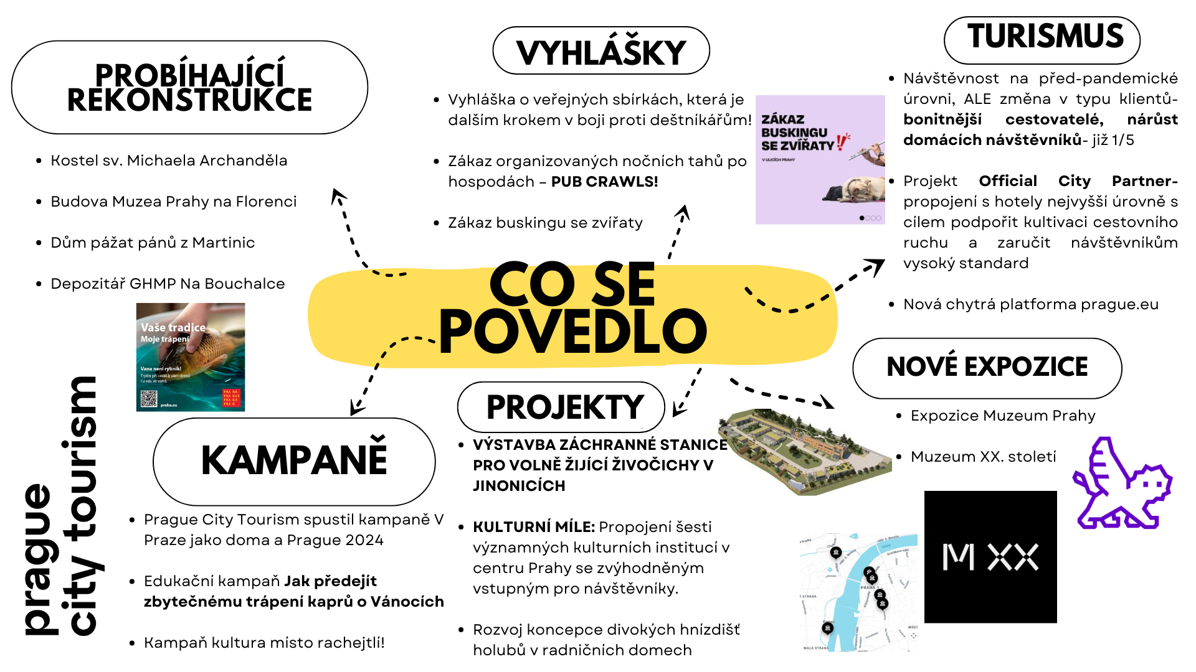 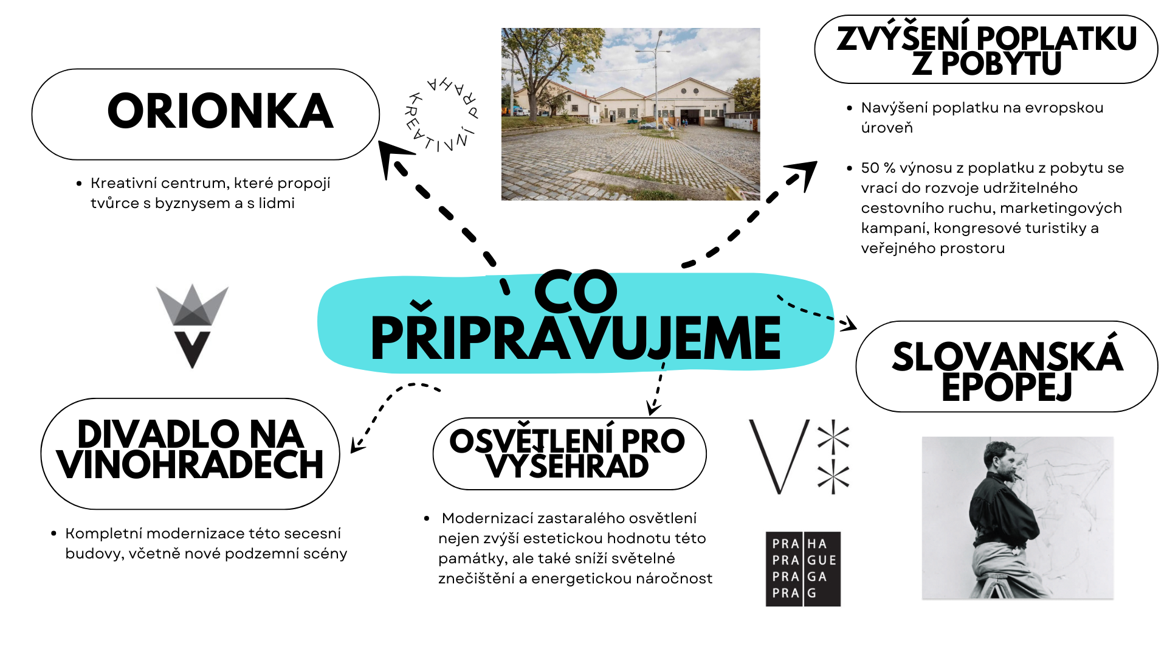 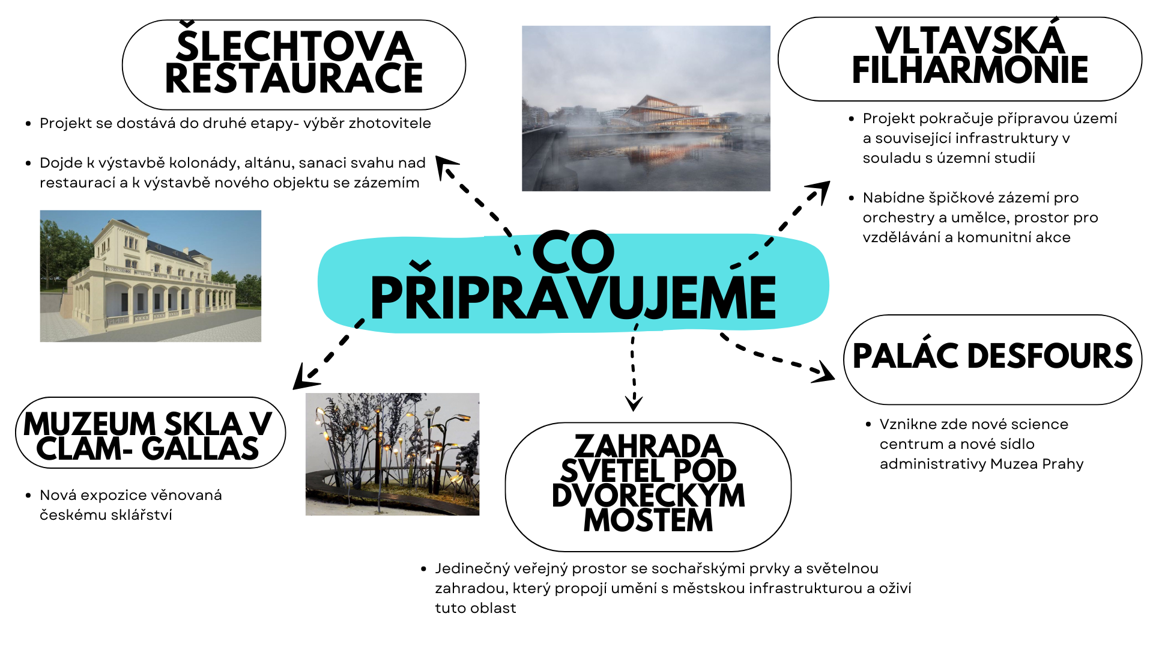 Náměstkyně primátora hl. m. Prahy Ing. Alexandra Udženija
Členka Rady hl. m. Prahy pro oblast sociálních věcí, bydlení a zdravotnictví
17. 3. 2025
Co se povedlo ve zdravotnictví:
Otevřeli jsme dvě nové zubní pohotovosti v Nemocnici Na Františku – obě ambulance ošetří dohromady zhruba 1000 pacientů měsíčně, z toho je zhruba 10 % dětských pacientů.
Zahrada pro duši – Praha jako první kraj založila unikátní systém organizací, který poskytuje včasnou a efektivní pomoc s duševním zdravím Pražanům ve všech věkových kategoriích.Nová centra: Krizová pomoc dětem, Centrum pro rodiny Delta, Centrum rodinné terapie Horizont, Centrum pro děti Mezipatro, Centrum perinatální duševní péče.
Sanitka pro novorozence – Pražská záchranka od loňska provozuje sanitku pro nejmenší pacienty, která slouží k jejich převozu z porodnic k vyšetřením a dalším výkonům ve specializovaných centrech nebo i k porodům v terénu. 
Pražská záchranka – otevření nového výjezdového stanoviště v Argentinské, otevření nového sídla letecké záchranné služby v Ruzyni, nový vozový park pro záchranáře – celkem 84 vozů.
Co se povedlo v bytové politice:
Zavedení nových pravidel pro přidělování městských bytů
Úspěšný pilotní projekt transparentních elektronických aukcí 10 městských bytů – dosažené ceny výrazně převýšily vyvolávací částky
Investice do městského bydlení – zahájené projekty např. bývalý hotel Opatov (272 bytů, nebytové prostory, stacionář), bytový dům Moskevská (10 bezbariérových bytů, 50 mil. Kč), projekt O+P na Černém Mostě (2 domy, 28 bytových jednotek 161 mil. Kč), areál Skloněná (152 bytů, 250 mil. Kč) atd.
Co se povedlo v sociální oblasti:
Otevřeli jsme první bytový dům v Praze, který nabízí bydlení pouze obětem domácího násilí.
Zvýšili jsme podporu organizací, které bojují proti domácímu a sexuálnímu násilí (Profem, Rosa), a organizacím, které pečují např. o lidi s duševními poruchami či o seniory.
Navýšili jsme místa v pobytových zařízeních pro seniory (např. DS Bojčenkova, Dobřichovice).
Zimní humanitární opatření (navýšení míst na 700, navýšení terénních služeb, garantovaná lůžka v nemocnicích)
Zahájili jsme stavbu specializovaného domova pro osoby postižené demencí Palata II, kde vznikne dalších 73 lůžek pro seniory.
Zahájení projektu domova pro seniory v Dolních Počernicích
Co plánujeme v oblasti zdravotnictví
Zahrada pro duši
Nová funkcionalita v mobilní aplikaci Záchranka
Otevření dalších center – dům Přemysla Pittra (Zařízení pro děti vyžadující okamžitou pomoc) a výstavba Centra duševního zdraví v Říčanské ulici

Záchranná služba hl. m. Prahy
Nová výjezdová stanoviště (z důvodu zhuštění sítě a udržení/zrychlení dojezdových časů)
Dokončení výstavby heliportu na Vltavě
Plánujeme doplnit nebo vyměnit dalších vozy záchranné služby.
Co plánujeme v oblasti sociálních věcí:
Výstavba až 300 nových lůžek v domovech pro seniory (Dolní Počernice, Dobřichovice, Krč II, Šolínova, Nová Slunečnice)
Navyšování ubytovacích kapacit pro potřebné napříč Prahou (Vladimírova/pro lidi bez domova, Křišťanova/sociální služby, Písnice/azylový dům pro matky s dětmi, Korunovační/sociální bydlení, ubytovna ve Stodůlkách), pokračování v rozsáhlých investicích do modernizace a akvizic nemovitostí pro sociální účely v částce přes 3 mld. Kč
Otevření denního stacionáře pro děti s poruchou autistického spektra (Dobromysl v Lahovicích, v bývalém hotelu Opatov, DC Paprsek)
Co plánujeme v oblasti bydlení:
Nadále rozšiřovat spolupráci s jednotlivými městskými částmi – zvýšíme finanční podporu městským částem pro účely výstavby nájemního bydlení
Pokračovat v transparentních aukcích městských bytů
Pilotní projekt Design and built bytového domu v Praze 13
Radní hl. m. Prahy Bc. Michal Hroza
Člen Rady hl. m. Prahy pro oblast infrastruktury
17. 3. 2025
Technologie budoucnosti
Rozšiřujeme dobíjecí stanice pro elektromobily na stožárech veřejného osvětlení – tzv. EVR lamp. Letos plánujeme instalaci až 150 nových stanic, které budou umístěny ve vybraných městských částech Prahy.
Spustili jsme Městský informační kanál, který je nyní dostupný na 130 zařízeních. Jeho síť budeme dále rozšiřovat, aby se informace dostaly k ještě širšímu okruhu Pražanů.
Pokračujeme v rozsáhlé obnově veřejného osvětlení, kterou naše Praha nepamatuje. V loňském roce jsme investovali 230 milionů korun do modernizace, letos je v plánu dalších 267 milionů korun, aby bylo naše město bezpečnější a energeticky úspornější.
Pražské vodohospodářství I.
Připravujeme rekonstrukci stávající linky ÚČOV, která bude největší investiční akcí Pražské vodohospodářské společnosti. V současné době probíhá výběrové řízení na zhotovitele.
Zahájili jsme stavbu moderního vzdělávacího centra Hydropolis, které návštěvníkům představí celý proces úpravy vody – od jejího zachycení až po distribuci do domácností, kde už stačí jen otočit kohoutkem. Předpokládané dokončení stavby je v roce 2026.
Pražské vodohospodářství II.
Pokračujeme ve výstavbě protipovodňových opatření. Nedávno byl vybrán zhotovitel stavby na Josefově. Zároveň dokončujeme dokumentaci pro výběr zhotovitele druhé retenční nádrže v Karlíně, která posílí ochranu této oblasti.
Zaměřujeme se i na neodkanalizované městské části. Aktuálně probíhá první etapa výstavby kanalizace na Točné, největší neodkanalizované oblasti v Praze. Minulý týden jsme vybrali zhotovitele i pro druhou etapu, která na práce plynule naváže.
Radní hl. m. Prahy Mgr. et Mgr. Antonín Klecanda
Člen Rady hl. m. Prahy pro oblast školství, sportu a volného času
17. 3. 2025
Investice do školství:
Gymnázium Pergamenka – projekt přestavby nově koupené budovy
Gymnázium Na Zatlance – příprava 2. půdní vestavby – navýšení kapacit pro 4leté gymnázium, pokračující stavba tělocvičny a výdejny
Gymnázium prof. J. Patočky, Jindřišská – rekonstrukce části budovy + půdní vestavba, navýšení kapacit
Gymnázium Arabská – přístavba víceúčelového sálu
Gymnázium Na Pražačce – nástavba
Gymnázium Šeberov – kompletní projekt gymnázia se sportovní přípravou
Investice do školství:
ZŠ a SŠ Formanská (Újezd u Průhonic) – připravený projekt (synergie ZŠ a všeobecného 4letého gymnázia)
ZŠ a SŠ Březiněves – příprava výstavby (synergie ZŠ a všeobecného 4letého lycea)
Smíchovská SPŠ a Gymnázium – navýšení kapacit
SŠ Měsíčková – příprava projektové dokumentace pro stavbu školy 
ZŠ pro žáky s poruchami chování – pokračující stavba nového pavilonu
Areál ZŠ Borovičky – změna využití budovy pro speciální školu
MŠ Aloyse Klara – pokračující stavba budovy pro MŠ speciální, navýšení kapacity
Investice do školství:
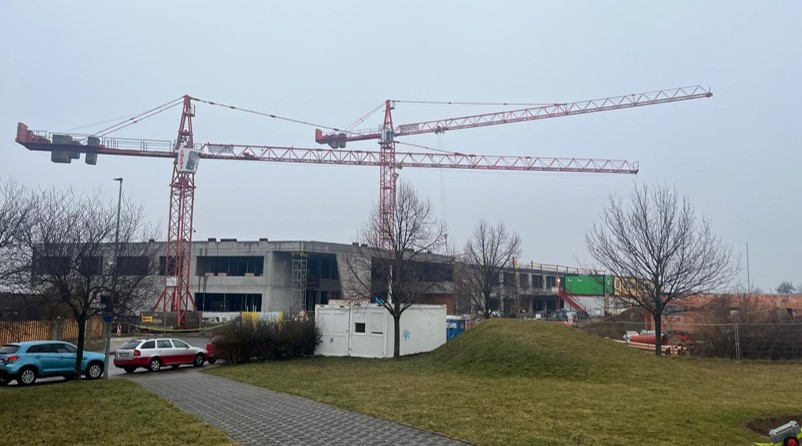 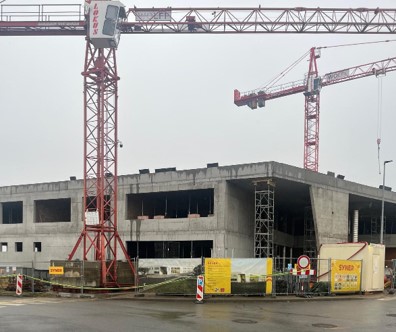 Plánované projekty
Atletika Motol / CHRTIŠTĚ
Pozemky Braník

Sport
1) Malý atletický stadion Strahov – rekonstrukce, úprava tribuny
2) RC Tatra Smíchov – výstavba nové tribuny a sportovního zázemí 
3) Šutka – dostavba nedokončeného interiéru, venkovního sportovně 
    rekreačního areálu a ubytovacích kapacit
4) Hala Královka – rekonstrukce střechy
5) Sportovní údolí Krč – 1x multifunkční dvojhala, 2x malá hala pro míčové,
    úpolové sporty, florbal a další...
Radní hl. m. Prahy Ing. Zdeněk Kovářík
Člen Rady hl. m. Prahy pro oblast financí, rozpočtu, fondů a podpory podnikání
17. 3. 2025
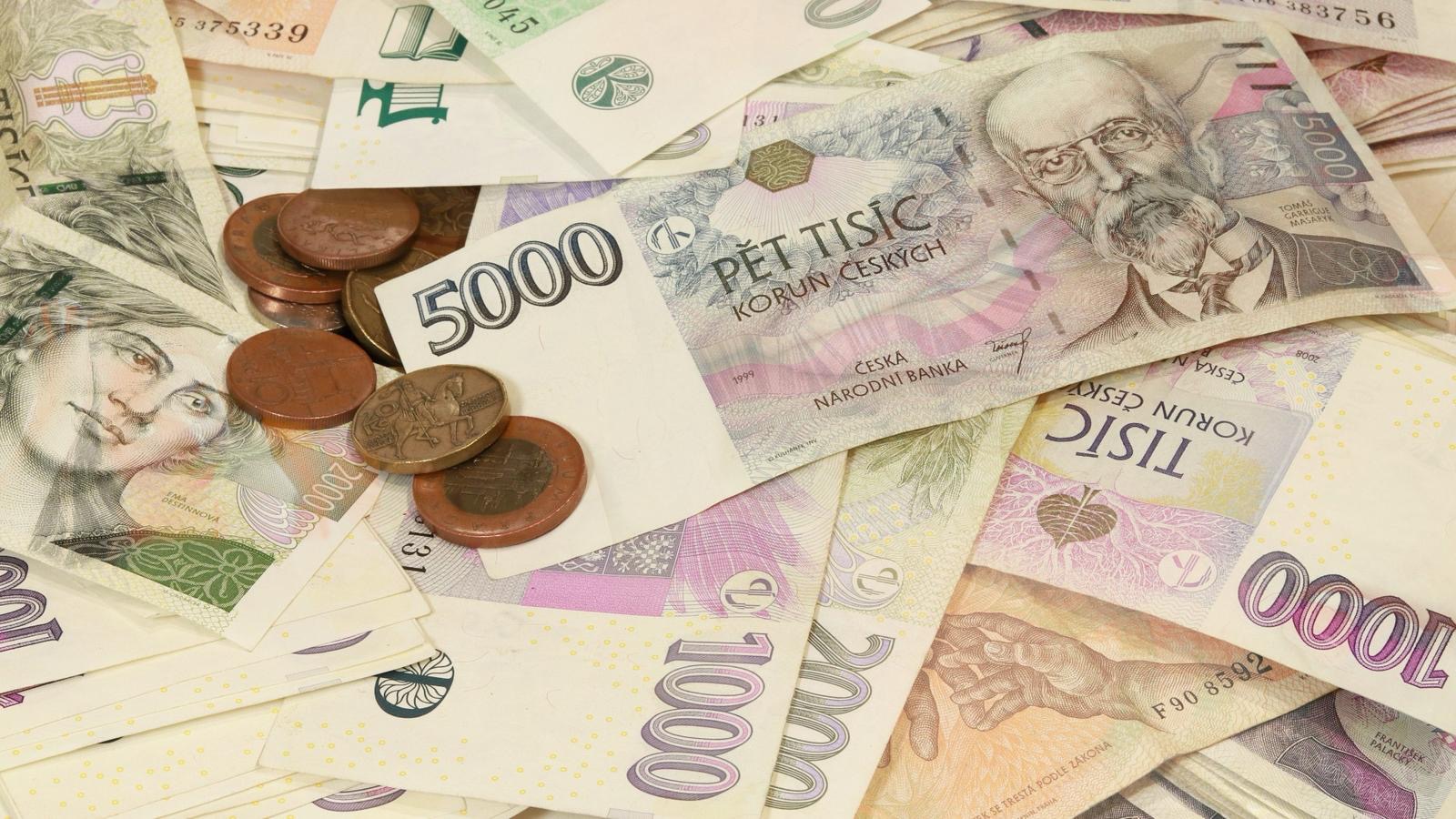 Radní hl. m. Prahy RNDr. Daniel Mazur, Ph.D.
Člen Rady hl. m. Prahy pro oblast ICT, Smart City, vědy, výzkumu a inovací
17. 3. 2025
Zavádíme inovace do života města
Rozvíjíme aplikaci PID Lítačka – chytrý plánovač tras nové generace v aplikaci umí plánovat nejvýhodnější cestu po městě a kombinovat různé způsoby dopravy od auta, přes sdílená kola, po MHD.
Spustili jsme chytrý svoz odpadu – do nádob na tříděný odpad jsme instalovali čidla, která nám poskytují data o jejich zaplněnosti. Můžeme tak přizpůsobit frekvenci výjezdů a svozové vozy nemusí do ulic zbytečně. 
Pilotní projekt dynamického svozu skla v Praze 11 – pomáhá snížit emise a dopravní zatížení, senzor v nádobě automaticky „objedná“ svoz, až když je z 80 % plná.
Další inovativní nápady každoročně přináší pražský inovační maraton Nakopni Prahu, jehož šestý ročník právě probíhá.
Podporujeme vědu a vzdělávání
Otevřeli jsme HW lab – dílnu s 3D tiskem a laboratoř otevřenou školám i široké veřejnosti, v létě v ní fungují příměstské tábory.
Nastartovali jsme spolupráci s gescí územního rozvoje, vzdělávacími institucemi, zástupci průmyslu a developerů na pražském vědecko-technologickém parku.
Město inovujeme koncepčně a promyšleně
Prosadili jsme systémovou podporu inovačních akcí v Praze – pro rok 2025 město vyčlenilo 5 milionů korun.
Zaktualizovali jsme Koncepci Smart Prague z roku 2017, aby město drželo krok s nejnovějšími technologiemi.
Již rok běží pilotní projekt inovačního managementu, který nám umožňuje sbírat a prověřovat chytrá řešení pro město a vyhnout se chybám při pokusu o zavádění nevyzkoušených řešení. 
Pražský inovační institut oslavil 5 let – pro hlavní město uskutečnil projekty za více než 260 milionů korun. Propojuje podnikání, výzkum a vzdělávání, pomáhá zavádět inovace do služeb hlavního města pro občany.
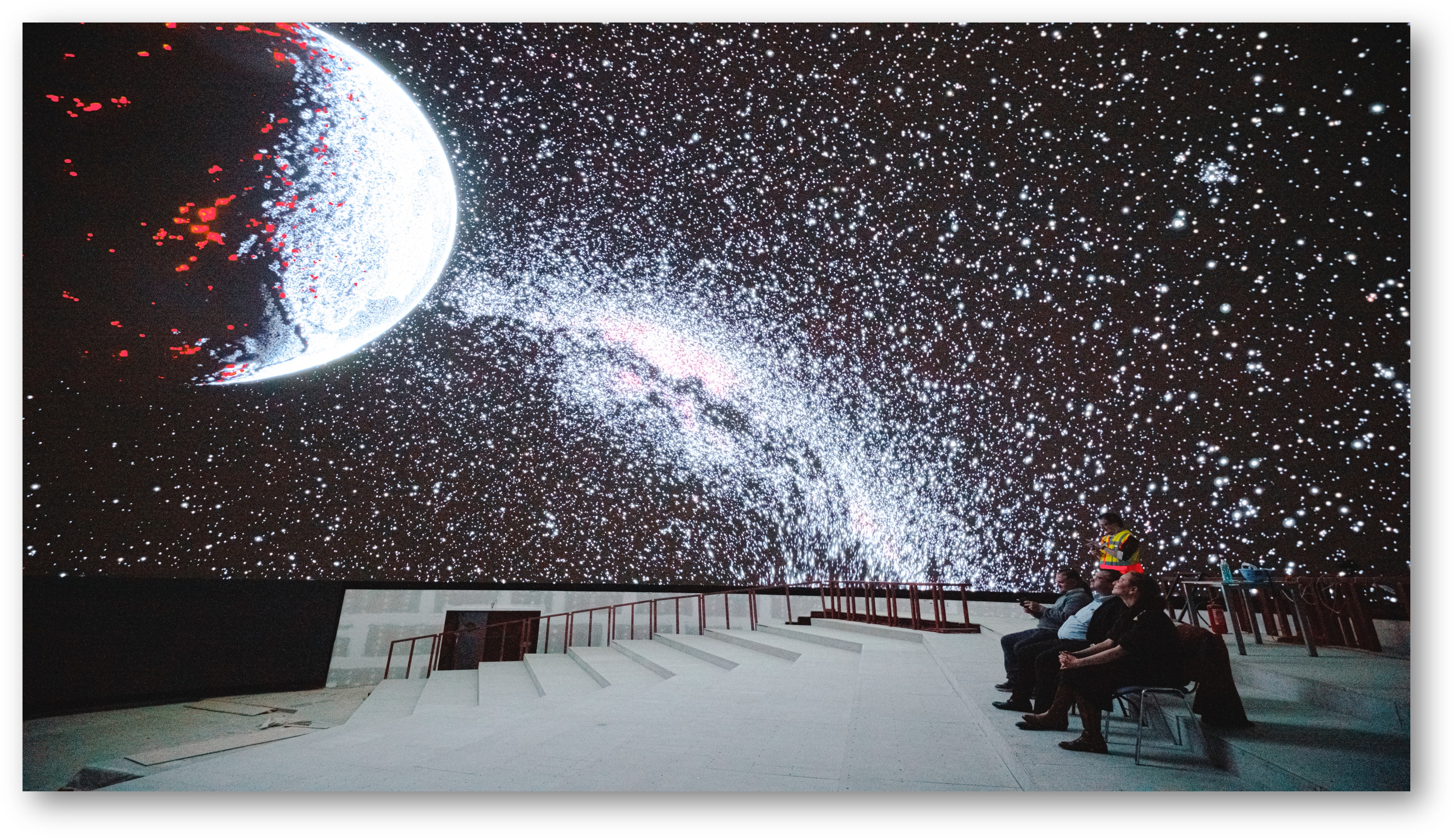 Co nás ještě čeká
Letos otevřeme zrekonstruované Planetárium s nejmodernější promítací technologií na světě.
OICT se bude ještě více zapojovat do mezinárodních Smart City projektů a bude testovat postupné rozšiřování své činnosti o další klienty mimo úřad pražského magistrátu, například pražské městské firmy.
Pokračujeme v přípravě pražského vědecko-technologického parku – spolu s gescí územního rozvoje vytipováváme lokality a rozvíjíme kontakty se soukromou sférou a s univerzitami.
Rozšíříme projekt inovačního managementu, díky kterému Praha poprvé testuje nové a inovativní přístupy k vlastnímu fungování, jak interně, tak navenek vůči občanům. 
Aktualizujeme regionální strategii RIS3, kterou členské země EU používají pro rozvoj inovačního prostředí.
Radní hl. m. Prahy Mgr. Adam Zábranský
Člen Rady hl. m. Prahy pro oblast majetku, transparentnosti a legislativy
17. 3. 2025
Zvyšujeme příjmy pro město
Změnou pravidel pro prodej městských pozemků Praha jen za 14 měsíců vydělala 37 milionů korun navíc.
Přesoutěžením starých nájemních smluv na lukrativní nebytové prostory v centru loni Praha vydělala o 55 milionů korun více​.
Posilujeme veřejnou kontrolu městských společností
Městské společnosti v mé gesci – Trade Center Praha a Výstaviště Praha – přehledně zveřejňují data o zadaných zakázkách.
Obsadili jsme představenstvo městské společnosti TRADE CENTRE PRAHA skrze otevřené výběrové řízení.
Zveřejňujeme faktury příspěvkových organizací Prahy v aplikaci CityVizor.
Spustili jsme blacklist nespolehlivých dodavatelů veřejných zakázek.
Zveřejnili jsme mapu nemovitostí vlastněných Prahou.
Získáváme strategické nemovitosti pro Pražany a vracíme do nich život
Koupili jsme kus území v plánovaném parku Trojmezí. 
Vykoupili jsme pozemky hned u stanice metra Pankrác pro budoucí městskou výstavbu.
Koupili jsme chrtí závodiště Motol a přestavíme ho na sportovní areál.
Brownfield nákladového nádraží Žižkov se promění v novou čtvrť.
Staroměstskou tržnici dočasně oživí galerie digitálního umění a kulturní centrum.
Otevřeli jsme kulturní prostor v prvním zaskleném oblouku pod Negrelliho viaduktem.
Zpřístupnili jsme střechy Křižíkových pavilonů na pražském Výstavišti.
Otevřeli jsme multifunkční divadelní prostor Nová spirála.
Kultivujeme veřejný prostor
Zákaz pub crawlů – novelou tržního řádu jsme omezili organizované tahy turistů od hospody k hospodě rušící noční klid.
Od března platí v centru Prahy a v Praze 2 zákaz podvodných sbírek deštníkářů, kteří maskovali své podnikání za veřejné sbírky.
Odstraňujeme nelegální stánky bez nájemních smluv a bez záborů – ve spolupráci s Prahou 1 a TSK zmizely již tři stánky Na Příkopech, „hop budka“ před ČNB.
Kontrolujeme dodržování pravidel pro předzahrádky v centru Prahy – rozšířili jsme plochu pro ty, co splňují pravidla, a odstraňujeme nelegální předzahrádky.
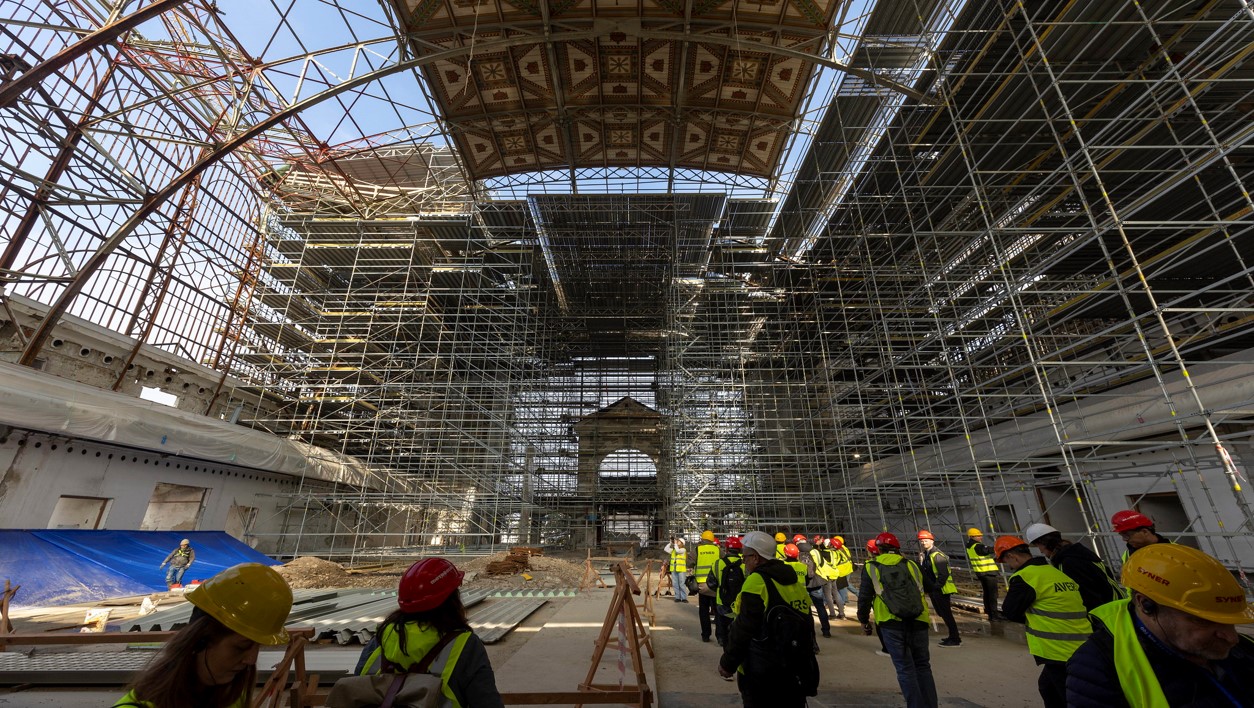 Co náš čeká dál
Koupíme pozemky pro drážní promenádu od Správy železnic.
Zveřejníme seznam všech nájemníků městských nebytových prostor – podnikatelé budou mít lepší přehled o cenách a volných prostorech.
Dokončíme rekonstrukci Průmyslového paláce na pražském Výstavišti.
Otevřeme zrekonstruovanou Burzu v Holešovické tržnici. 
Vypovíme smlouvy bilboardům bez platných povolení.
Pražské trhy budou v režii Prahy – na začátek Ovocný trh a náměstí Republiky.